TIME CLAUSES
The english language for the eight grade
TIME CLAUSESAs soon as, when, after, before+ Subject + Present Simple
TIME CLAUSES EXAMPLES:

 I’ll phone you when I get home.
I’ll go shopping after he takes the children to school.
As soon as he gets home, he’ll take a shower.
Before I leave home, I’ll have breakfast.
EXPRESSING THE FUTURE IN TIME CLAUSES
Time clause can come either at the beginning of the sentence or in the second part of the sentence.
Example:
                           When he comes he will see him .
                                                    Or 
                            He will see him when he comes.
Look at your book  at the page 41. Let’s use time clauses and complete the sentences.1.When / Kate / arrive/ I/ ask/ her/ that.
_When Kate arrives I ask her that._
2.As soon as / Ana/ write/ I / let you know.
As soon as Ana writes I will let you know.
3.Before/ we/ read/ it/ we / check / the new words
Before we read it we will check the new words.
4.We/ sell/ this house/ before/ we/ move out.
We will sell this house before we move out.
5.We/ call/ you/ as soon as/ Jack / be / back.
We will call you as soon as Jack is back.
6.Before/ we/ leave / we / lock/ the door.
Before we leave we will lock the door.
7.I  / clean/ the room/ before/ Tom / see/ this.
I will clean the room before Tom sees this.
8.When /Jane / read / the book / she / give/ it/  to Kate.
When Jane reads this book she will give it to Kate.
9.Kate / read / the book/ when/ she /have/ more time.
Kate will read the book when she has more time.
10.Andy / play/ a game/ when/ he /come /home.
Andy will play a game when he comes home.
Homework sb P.39Look at THESE questionnaire!Let’s check what it  offers.Choose the most appropriate answer for you.Then check your results and if you have more time you can find some time clauses.
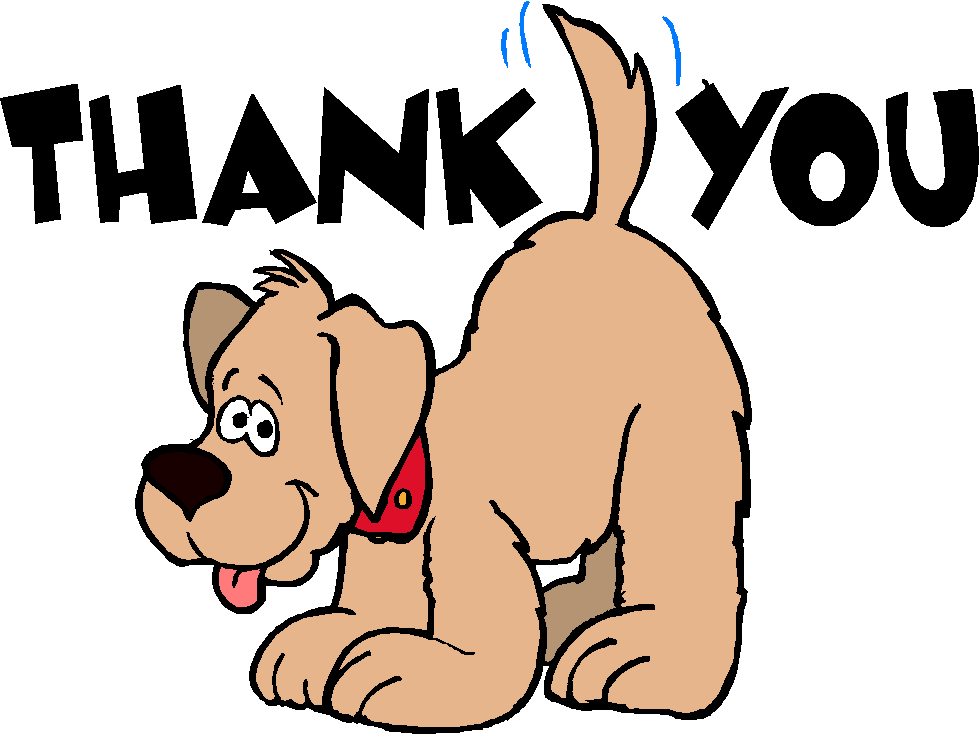 Goodbye!